Kochen für Programmierer
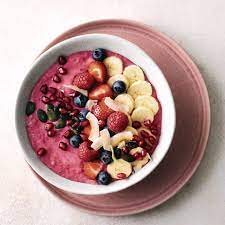 Gruppe 3:Röhsner Fabian, Yankelevich Lev
Idee
Sind sie ein exzellenter Programmierer? Aber haben dafür 2 linke Hände beim Kochen. Hier ist ihre Rettung. Simple Rezepte die Sie durch den Alltag bringen, leicht erklärt.​
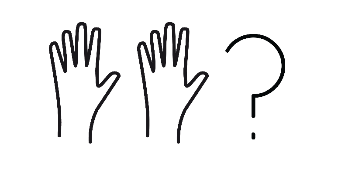 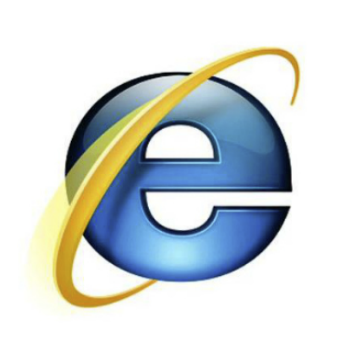 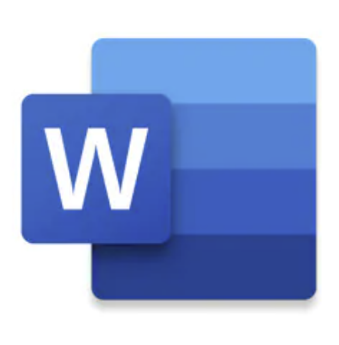 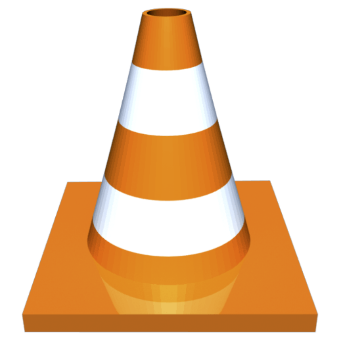 VLC-Player
Word
Internet Explorer
Zutaten:
Gruß aus der Küche
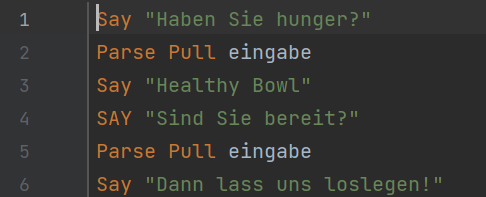 Vorspeise: Word
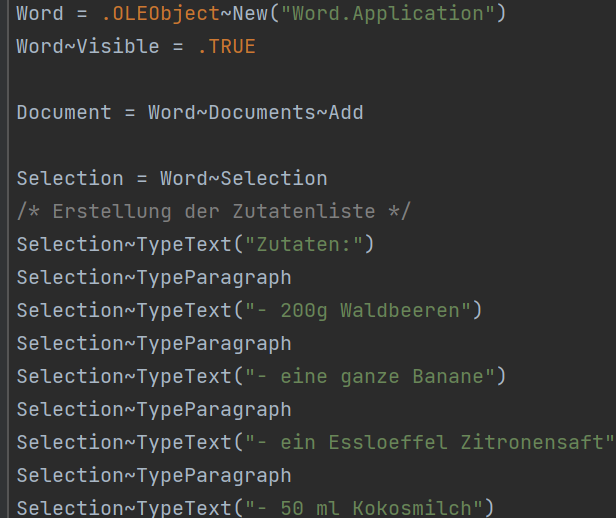 Vorspeise: Word
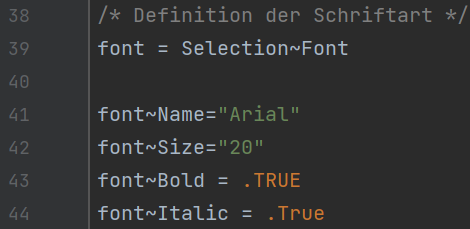 Hauptspeise: Internet Explorer
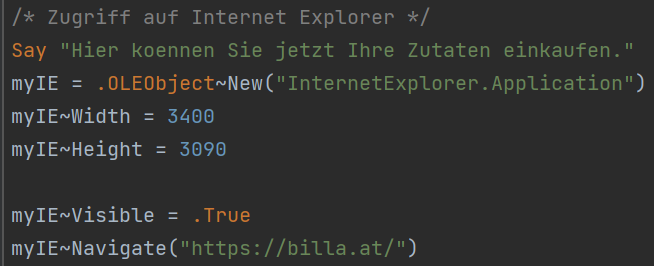 Dessert: VCL Media Player
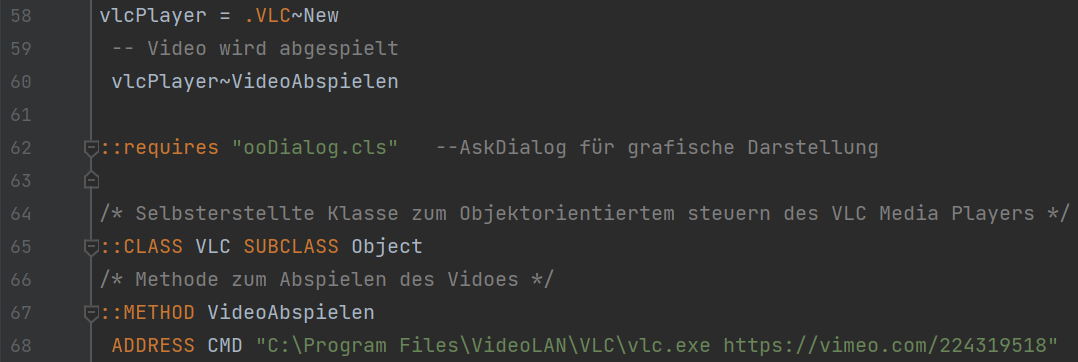